Mock-upsIntroduktion til metoden og drøftelser af dens styrker og svagheder
Dorte Dalkjær, Projektchef, CoLab Recovery & RehabKristine Kjærsig, Innovationskonsulent & Arkitekt , Syddansk Sundhedsinnovation
Hvad er en mockup?
* A full-size model of something large that has not yet been built, showing how it will look or operate:

She showed us a mock-up of what the car will look like when it goes into production.
Cambridge Advanced Learner’s Dictionary
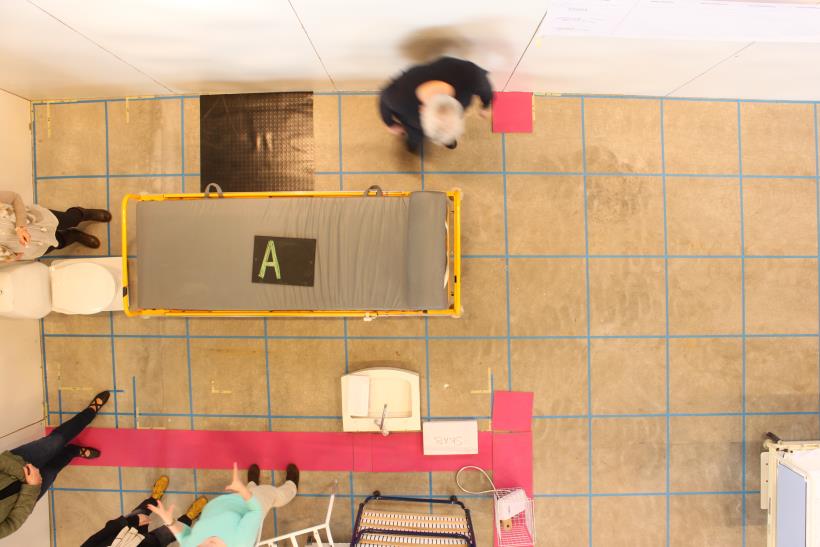 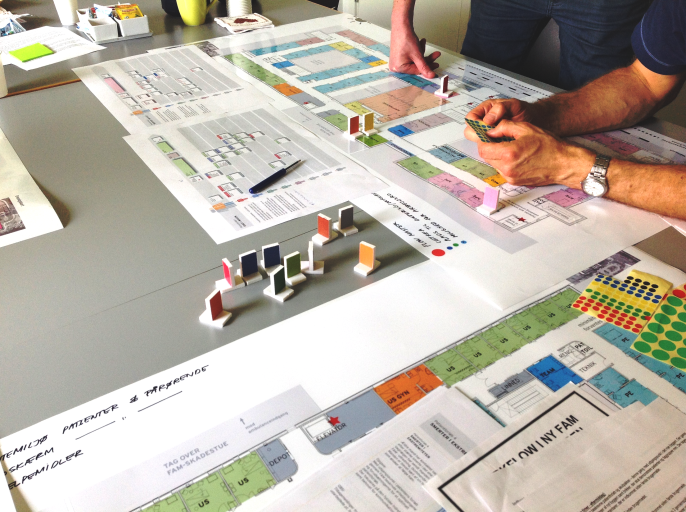 ”BRÆTSPIL”
LET MOCKUP
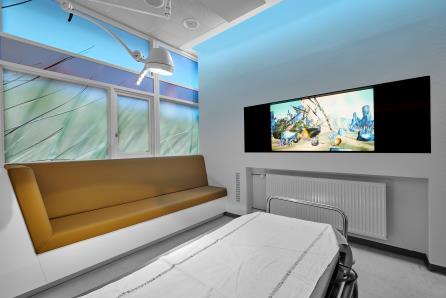 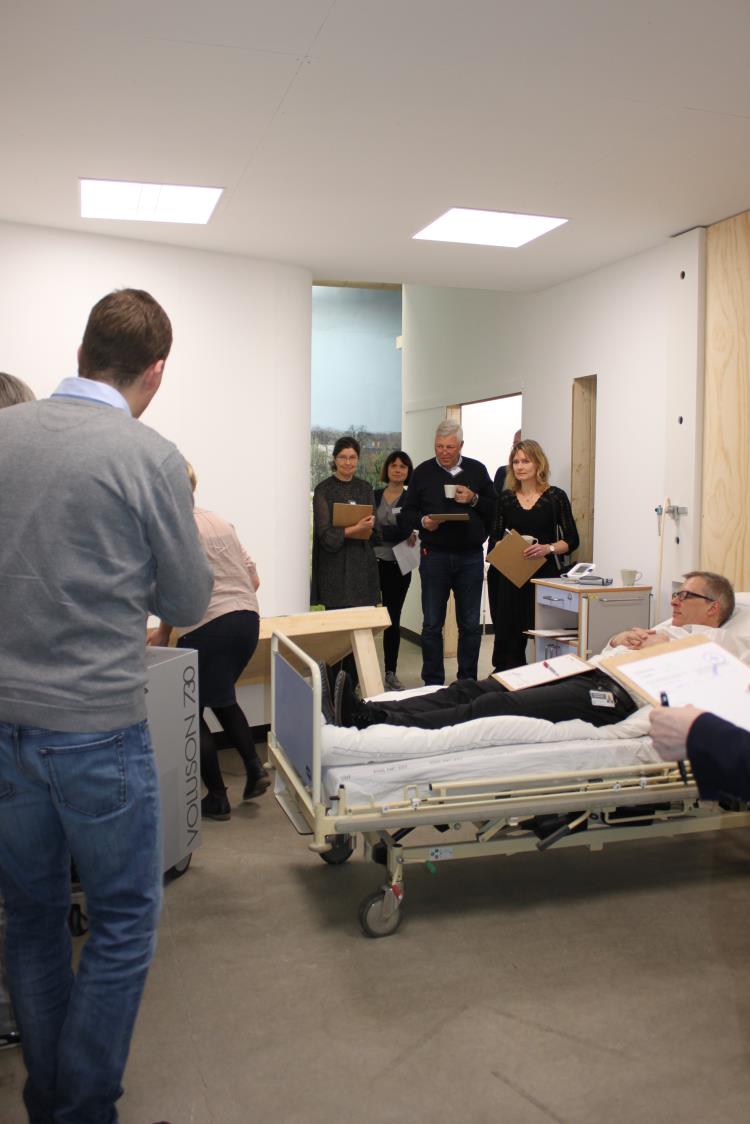 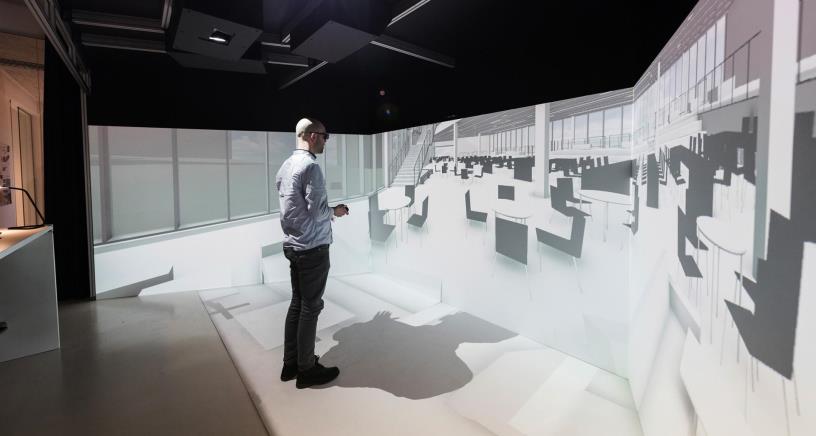 KLINISK MOCKUP
FAST, STABIL MOCKUP
BIM - VR
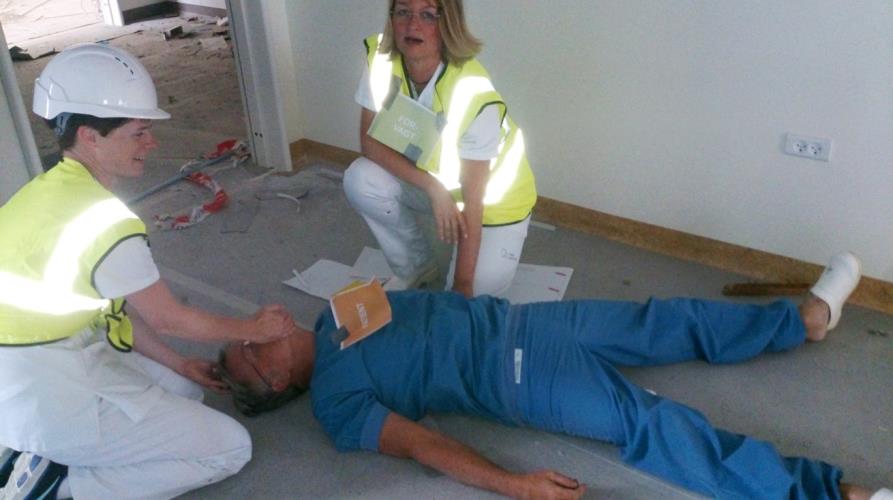 TEST I FÆRDIGT BYGGERI
Nyt OUH Mock-up 1:1 
- Fra pap til afprøving i drift
Formål: 
Kvalificering af dimensioner, indretning og bestykning af standard- og specialrum. 
Kvalificering/udvikling af arbejdsgange  
Kvalificering af arbejdsmiljø og hygiejneforhold.
13. september 2017
4
PATIENTSTUEN
OPERATIONSSTUE
INTENSIV STUE
MINILOAD – REN/UREN ZONE
AMBULATTORIUM
HØJISOLATIONSSTUE
HYBRIDSTUE
REHABILITERING
13. september 2017
5
SDSI´S rolle

Planlægning og opbygning af 1:1 mock-up.
Beskrivelse af test scenarier i tæt samarbejde med brugere, totalrådgiver og Nyt OUH.
Planlægning, rekvirering af udstyr
Facilitering af mock-up test.
Opsamling på mock-up test overleveret til totalrådgiver og Nyt OUH.
13. september 2017
6
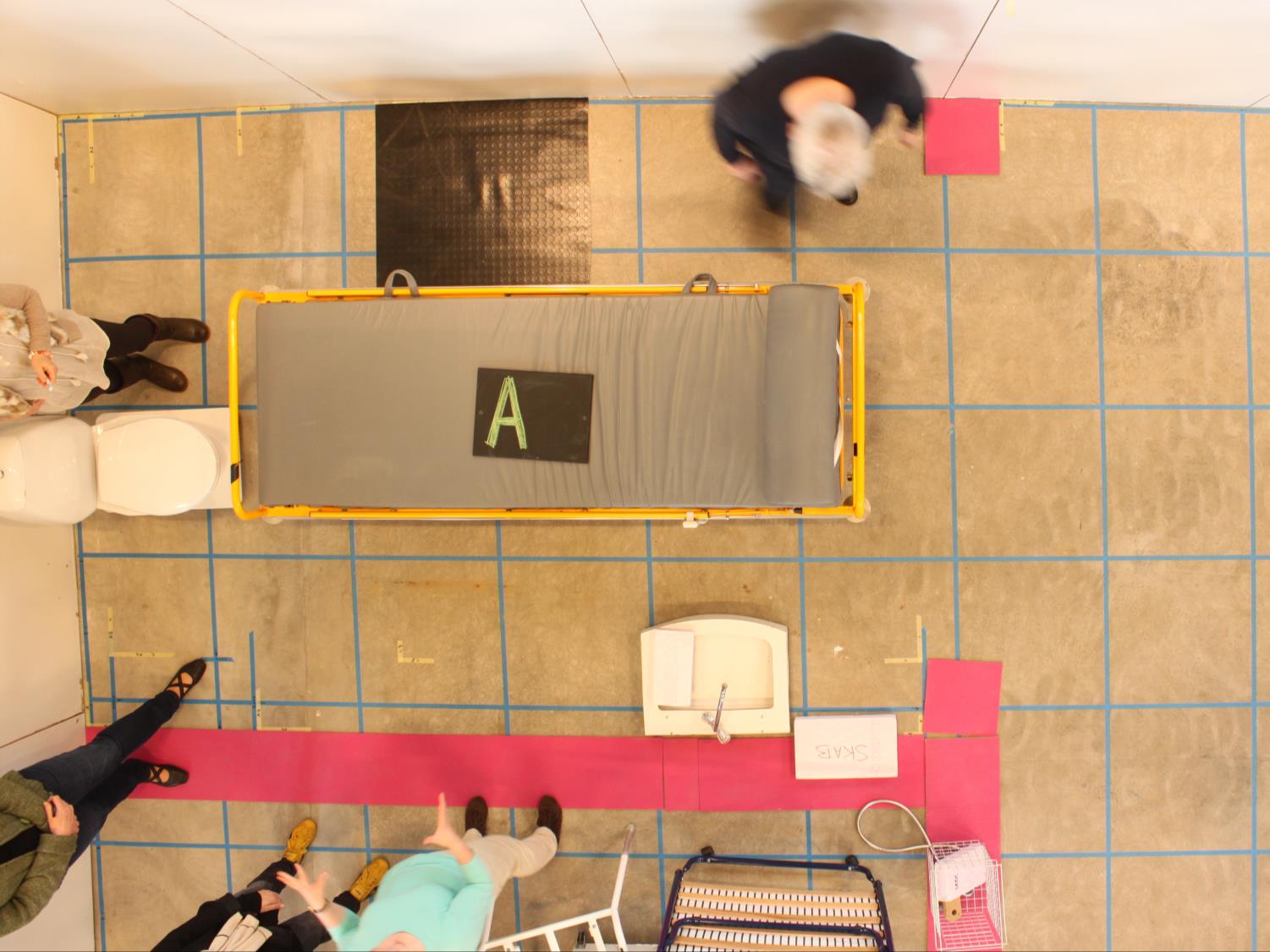 Styrker:
Diskussionsoplæg
Hurtigt
Kræver ikke  så meget udstyr
Kan ændres undervejs

Svagheder:
Rumlighed mangler
Detaljer opdages ikke (fx dør-radius)
Let mockup – markeringer på gulv
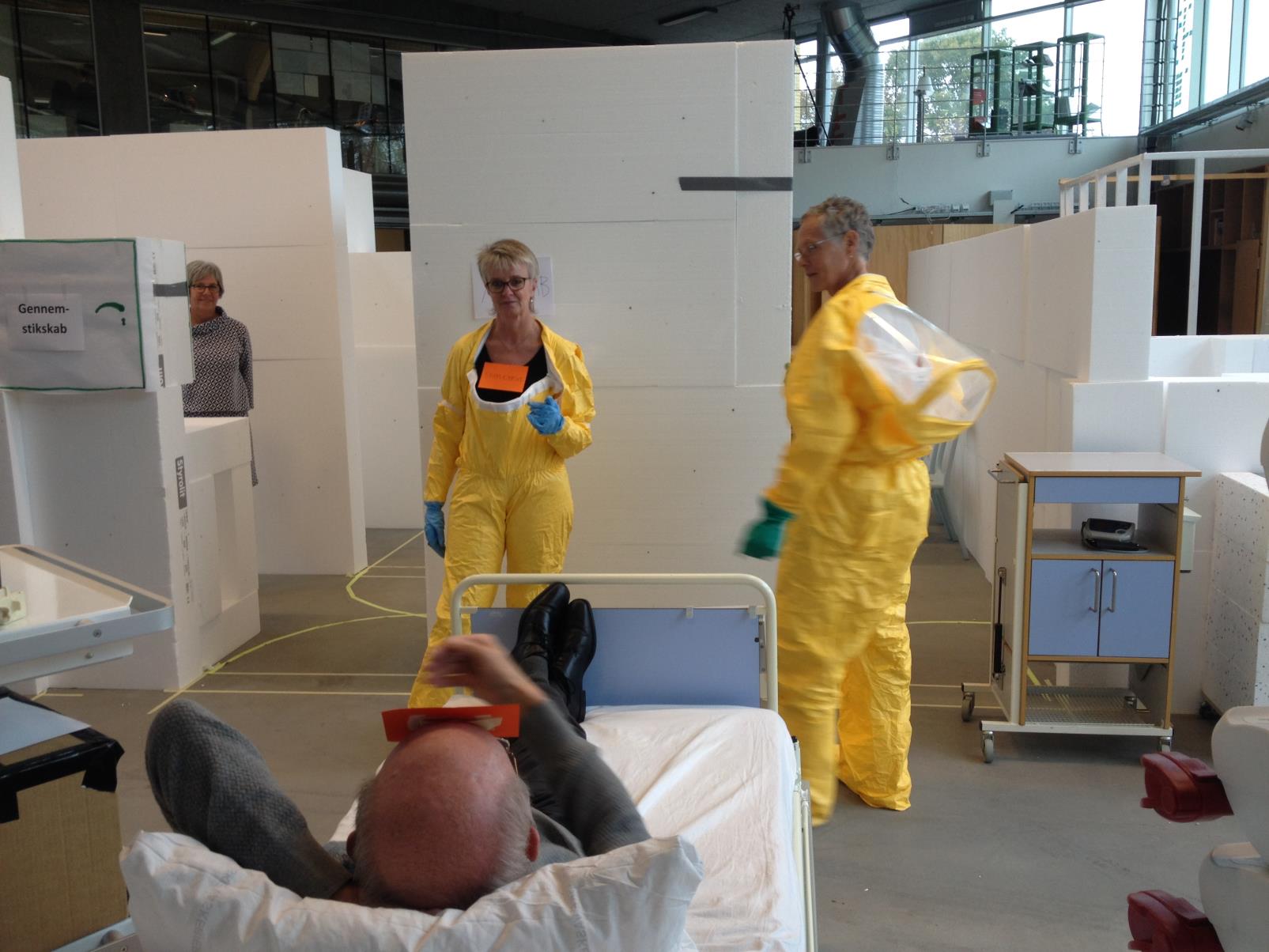 Styrker:
Diskussionsoplæg
Hurtigt
Kræver ikke  så meget udstyr
Kan ændres undervejs

Svagheder:
Rumlighed mangler delvist
Detaljer opdages  kun delvist
Let mockup – Flamingoelementer
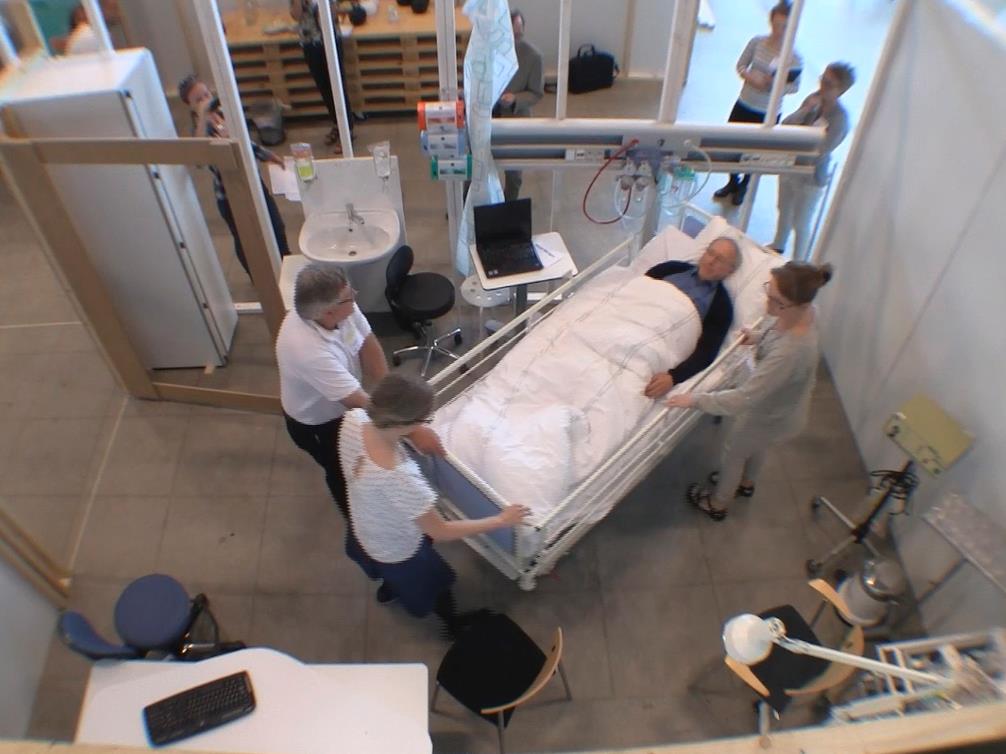 Styrker:
Afprøvning af pladsforhold
diskussionsoplæg
Hurtigt/billigt
Flere detaljer 
Nemt af følge med for beskuere

Svagheder:
Kræver  mere udstyr
Mere besværligt at ændre undervejs
Let mockup – skillevægge
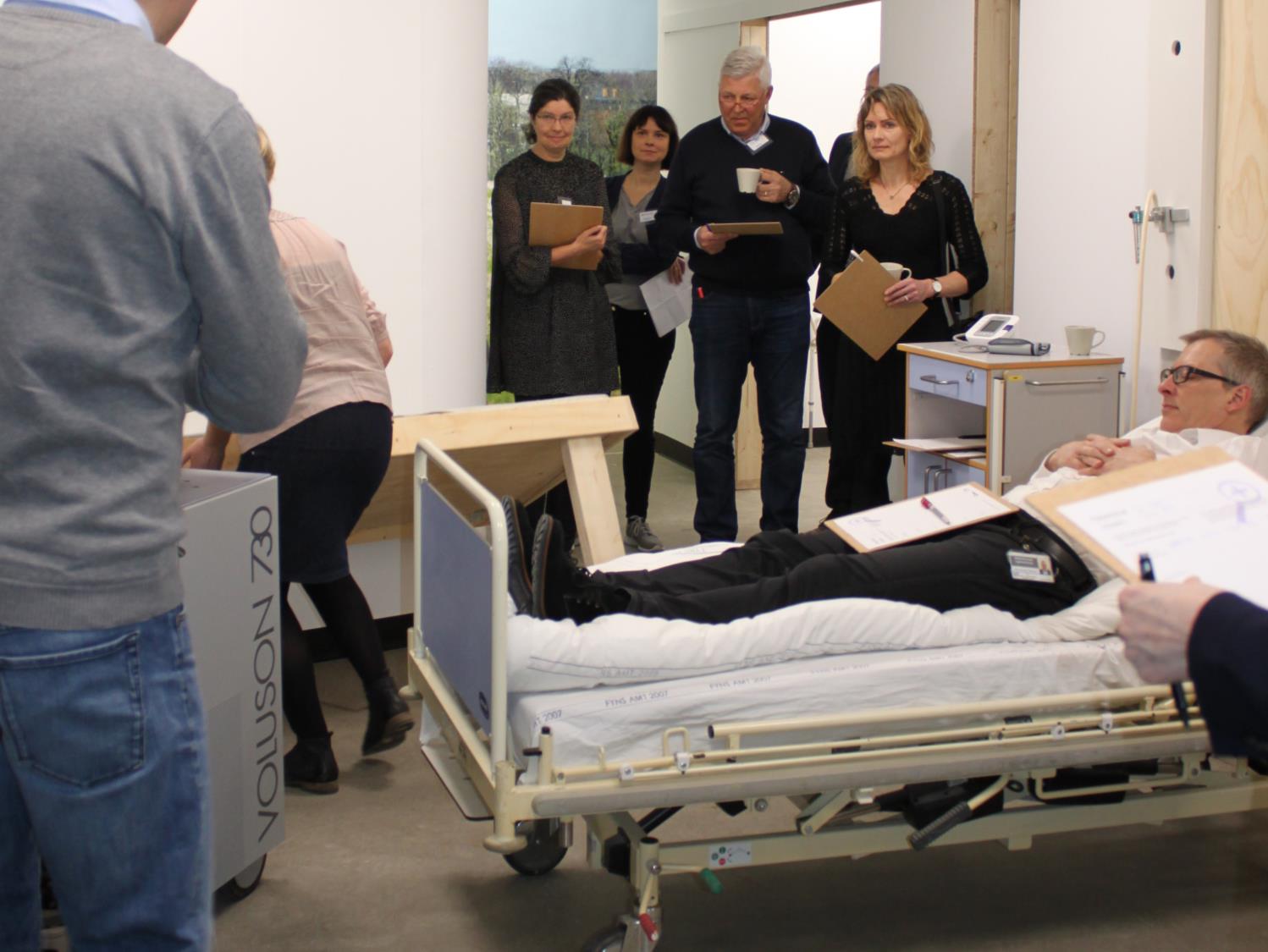 Styrker:
Robust – afprøvning af reelle pladsforhold, man kan læne sig op af væggen.
Mulighed for at spotte detaljer 

Svagheder:
Tidskrævende at bygge/bekosteligt
Kræver  meget udstyr
Kan ikke ændres undervejs
Fast og stabil mockup
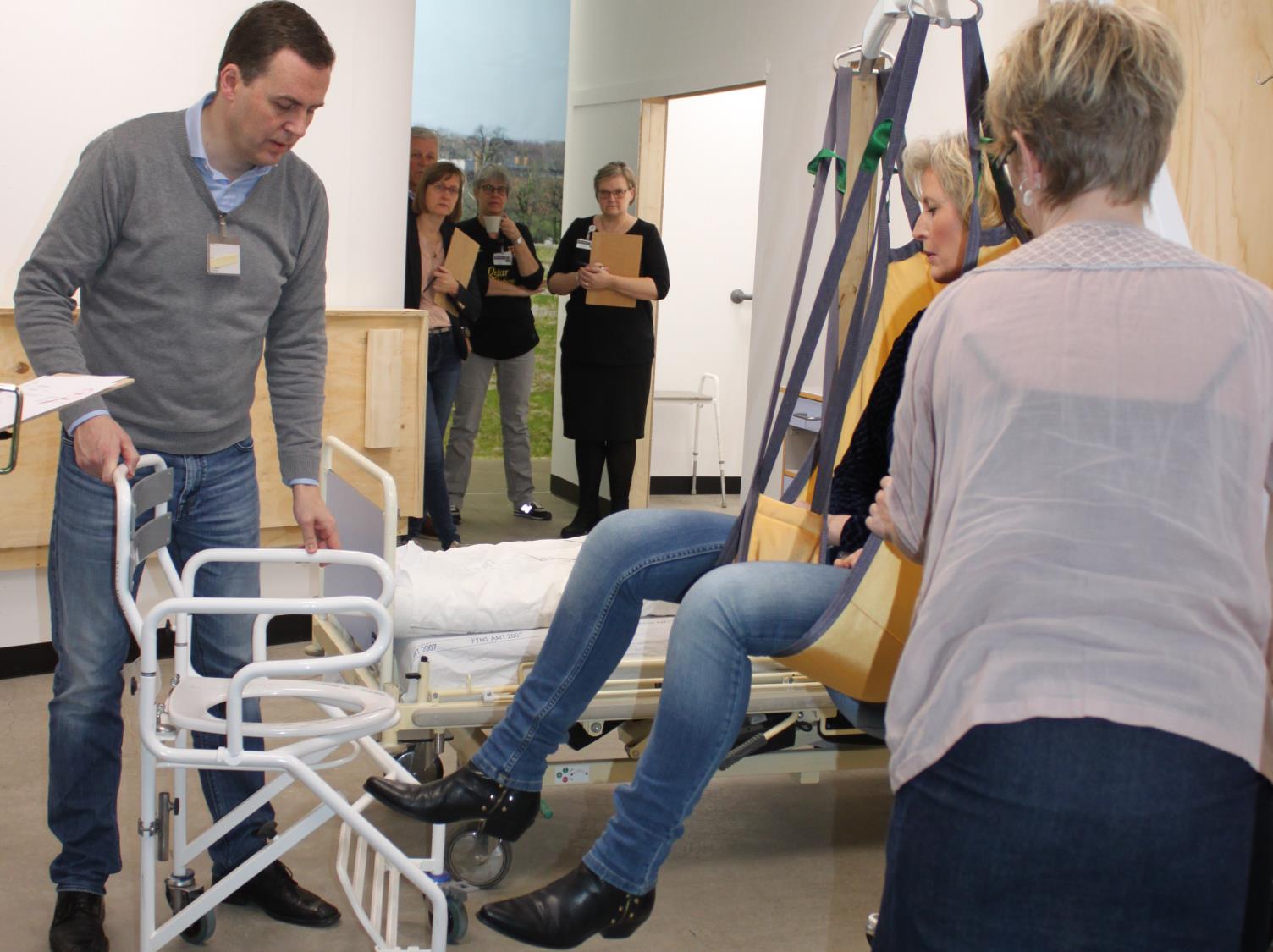 Fast og stabil mockup
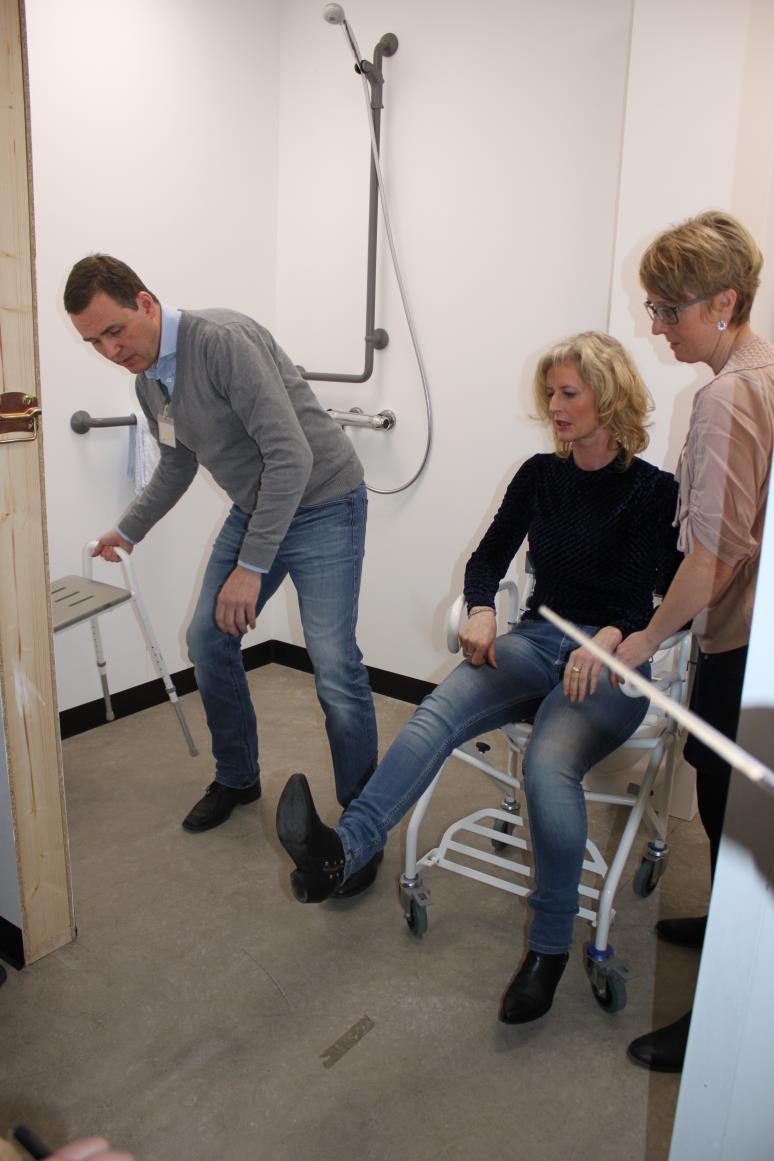 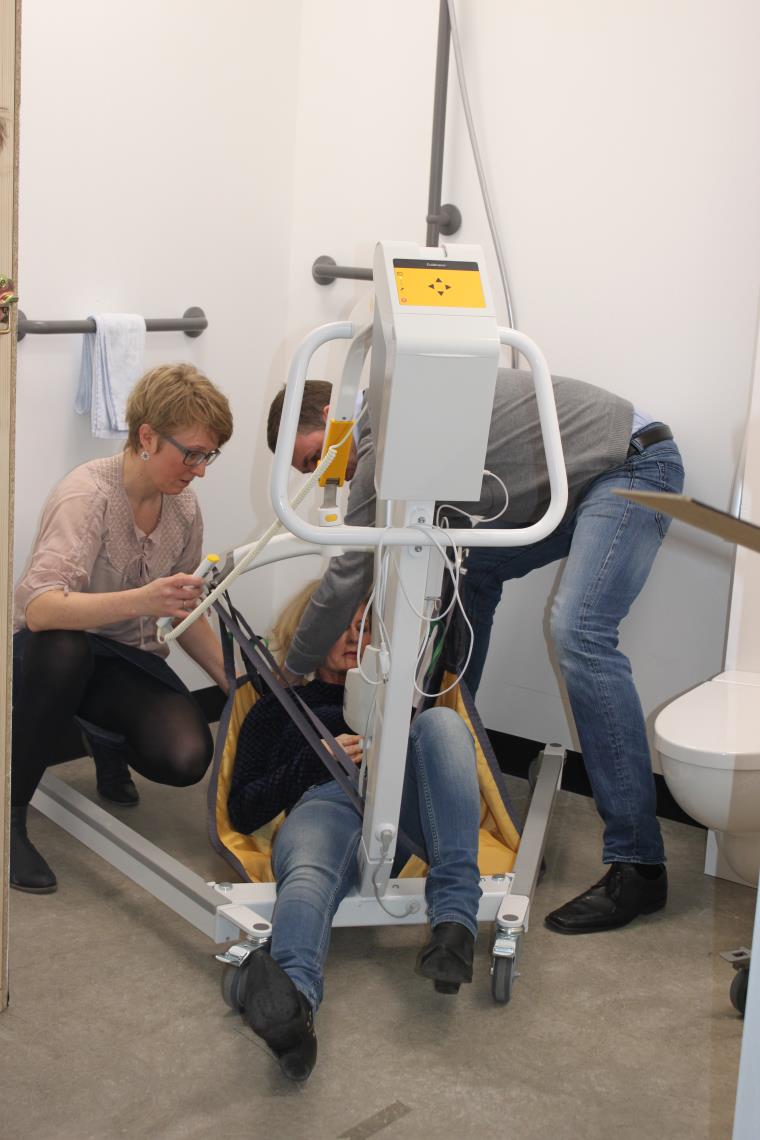 Fast og stabil mockup
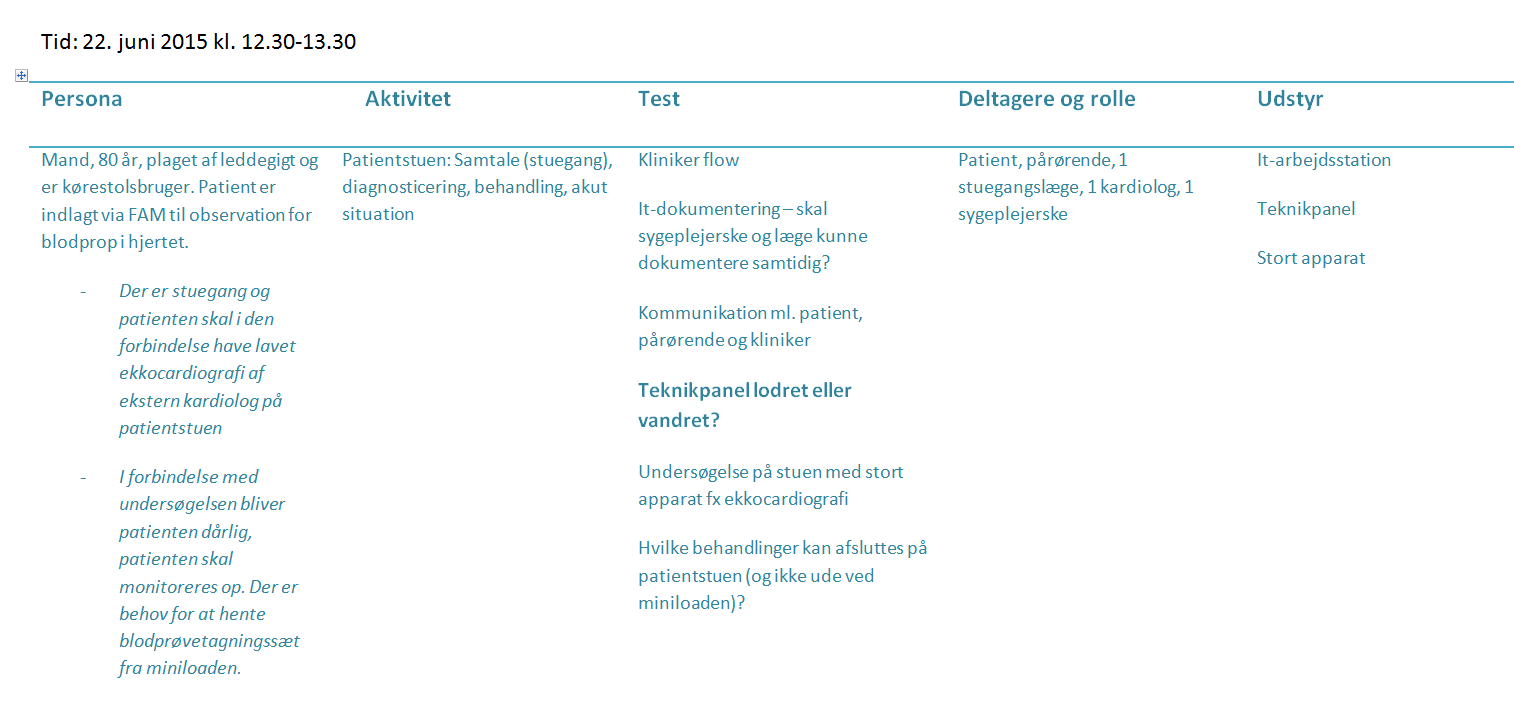 Udgangspunkt: Scenarie
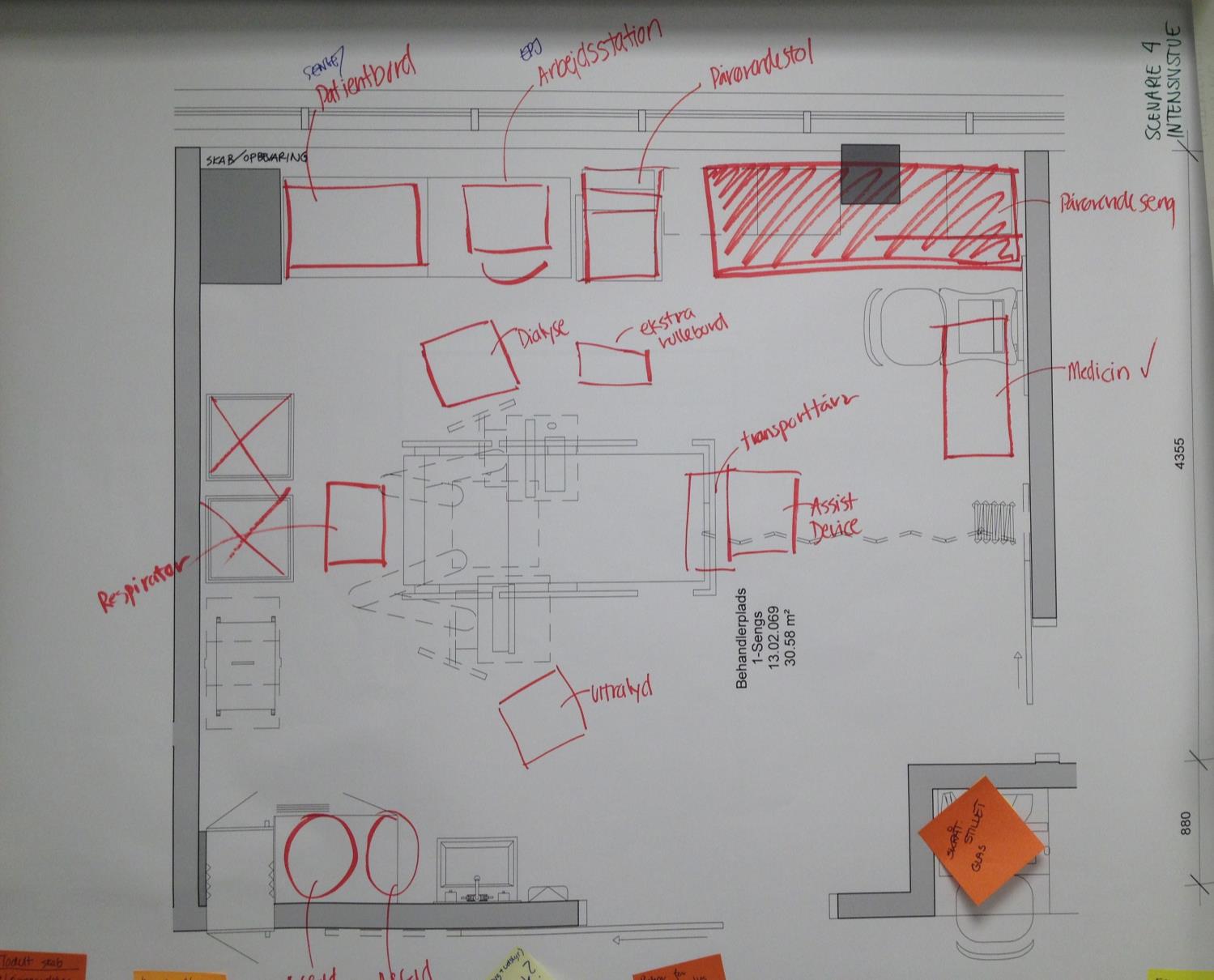 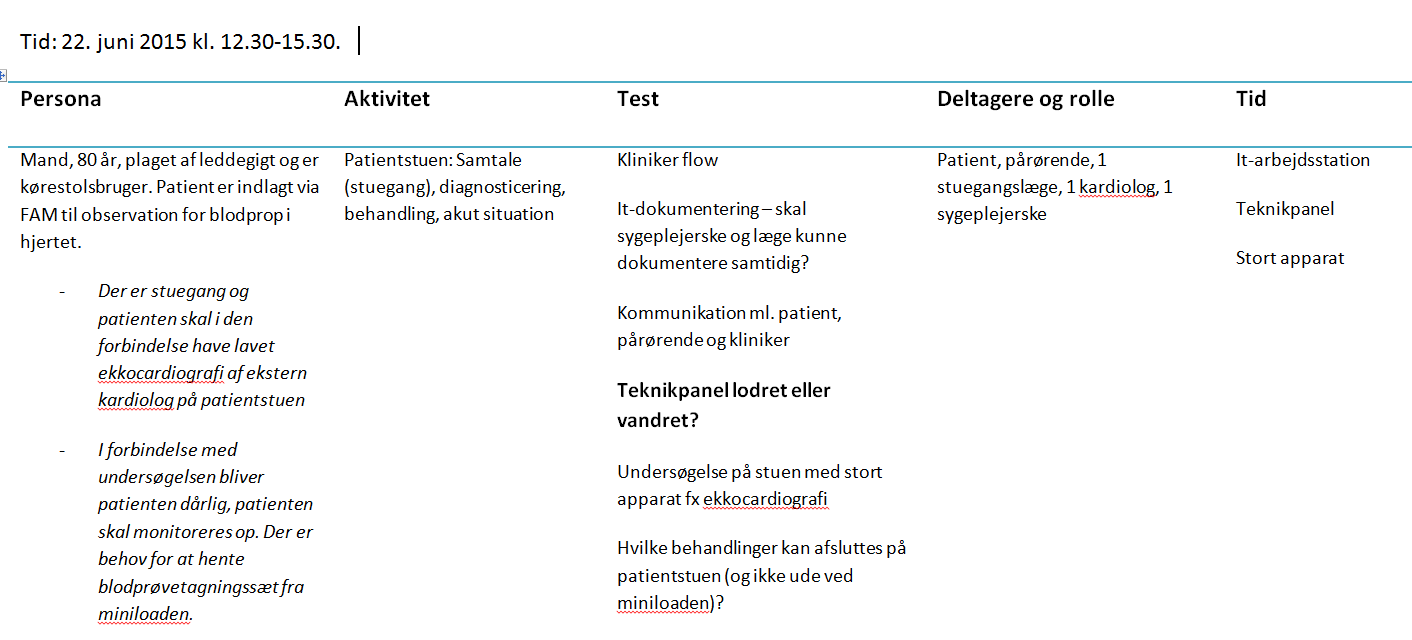 Forberedelse: Eksempel på scenarie
Formidling: Eksempel på opsamling under test
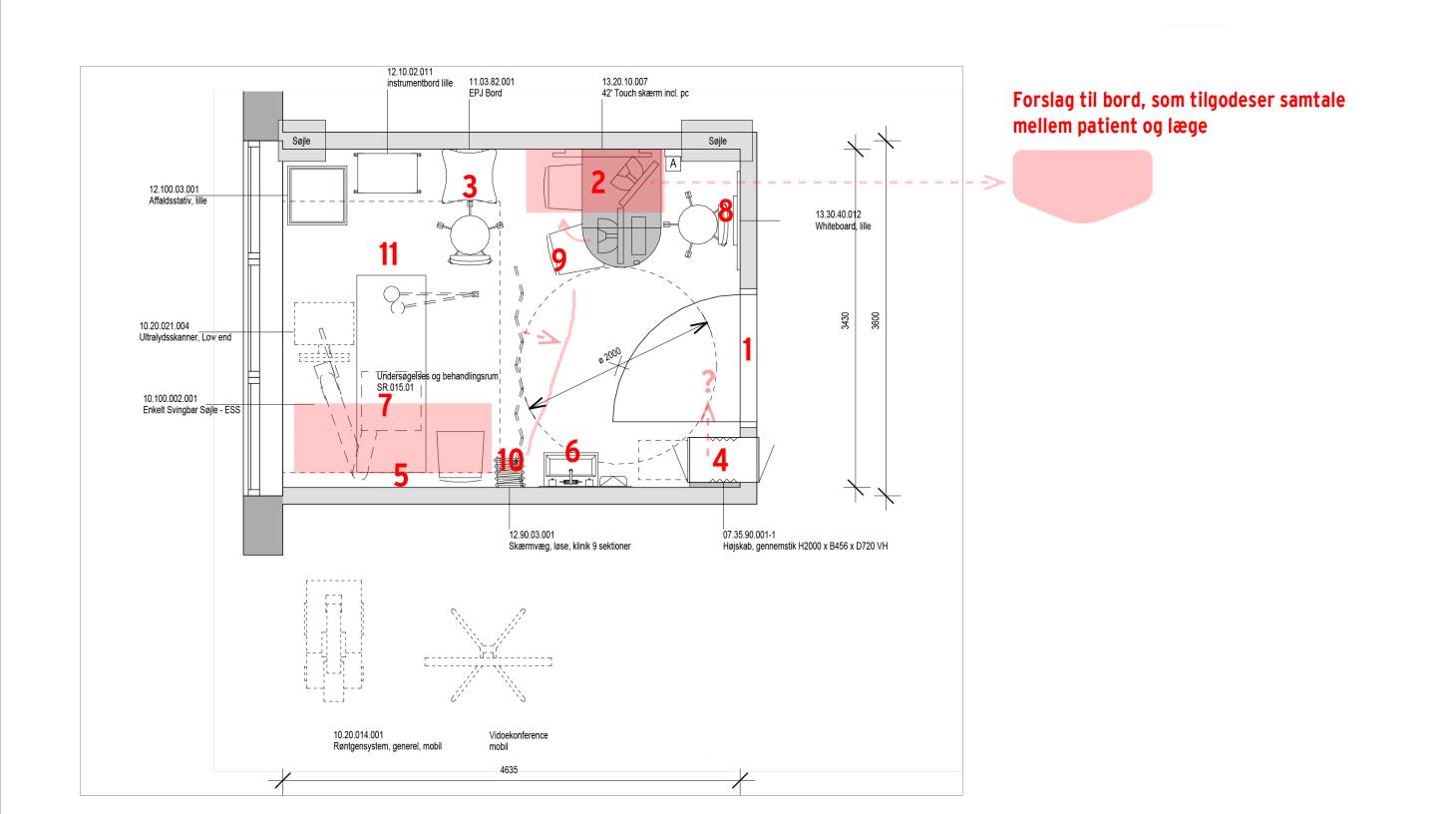 Formidling: Eksempel på opsamling
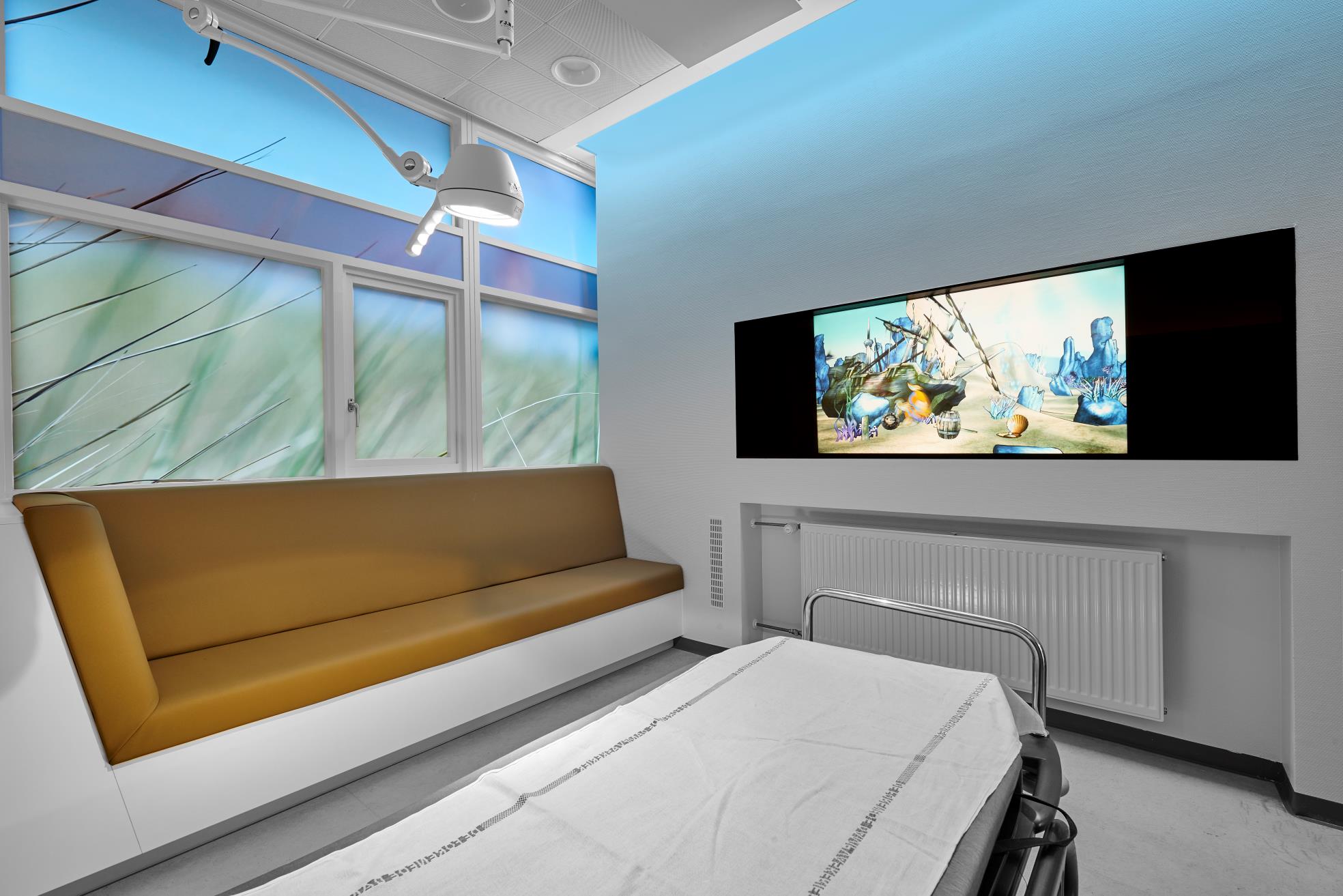 Styrker:
1:1 test med patienter og klinikere
Muligt at fange ellers oversete detaljer, da rummet køres i drift.
Muligt at teste projekteret forslag.
Udvikling af nye arbejdsgange.

Svagheder:
Tidskrævende/bekosteligt
Klinisk Mockup
Eksempel fra Aalborg Universitetshospital: Den tryghedsskabende Patientstue
Psykiatrisk Afdeling Vejle (OPP)

Ideudvikling, dialog og test i samarbejde med privat part.
Formål: 
Skabe visioner og ideer i VISIONSFASEN
Kvalificere projektforslag i DIALOGFASEN
Teste udvalgte funktioner og på den baggrund give anbefalinger til videre styregruppe i TESTFASEN
13. september 2017
17
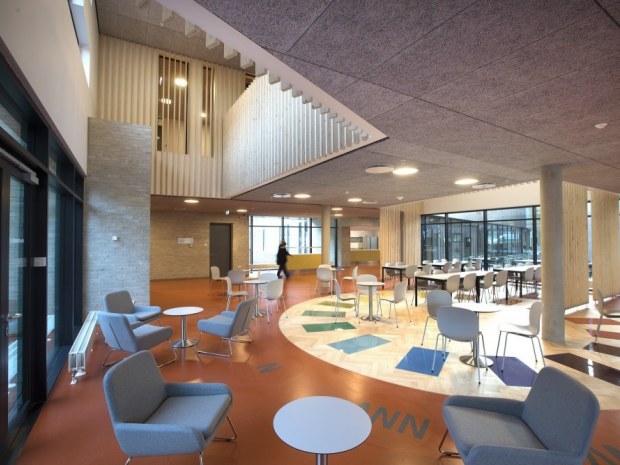 Kilde: Arkitema/byggeplads.dk
13. september 2017
18
RESULTATER OG NÆSTE SKRIDT
”Visionsprocessen har udfordret vores vanetænkning”
Psykiatriens Anlægssekretariat
sept 2012: 6 brugerdefinerede guidelines og scenarier for byggeriet – del af udbudsmaterialet
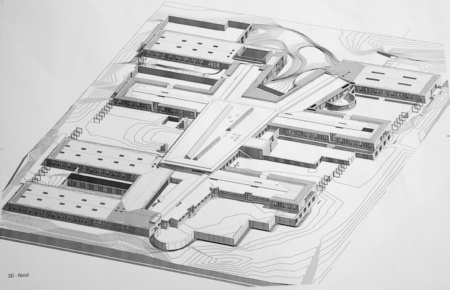 ”På internatet har vi på kort tid kunnet dykke ned og forholde os detaljeret til 5 meget komplekse projekter ”
Psykolog, Børne- og Ungdomspsykiatrien
maj 2013: Brugernes vurdering og kvalificering af 5 prækvalificerede projekter.
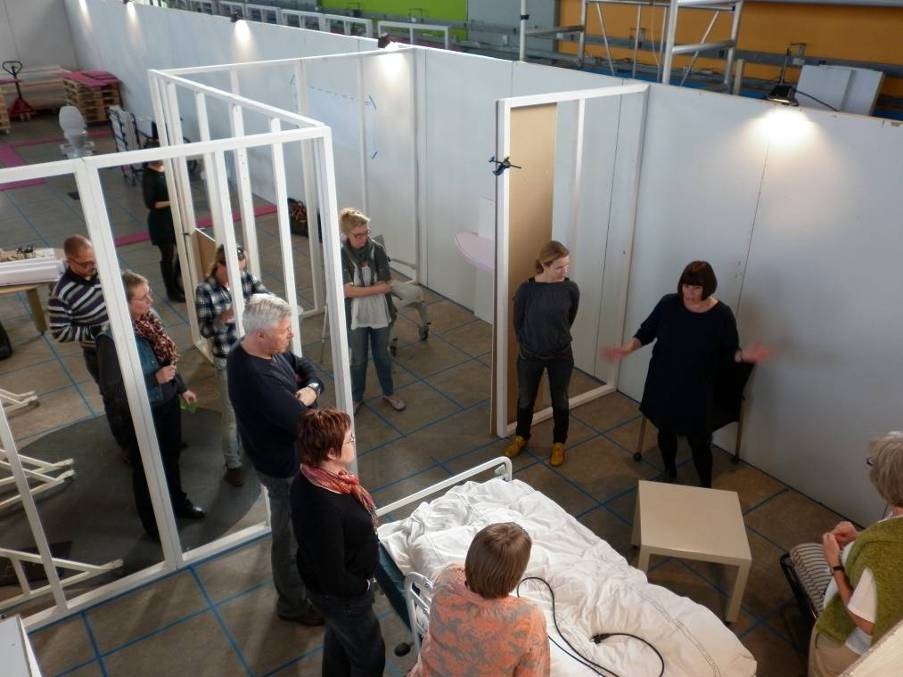 foråret 2013: Brugerne tester arbejdsgange og indretning i 1:1 modeller af bl.a. patientstuen, PAM m.m.
SDSI´S rolle

Feltarbejde på eksisterende afdelinger 
Visionsproces – ideer og visioner omformes til principper for det kommende byggeri. 
Brugerinputs i dialogfasen – valg af projekt og privat partner
Test af private parts projektforslag 
Skabe rød tråd gennem faserne, der strækkede sig over 3-4 år
13. september 2017
20
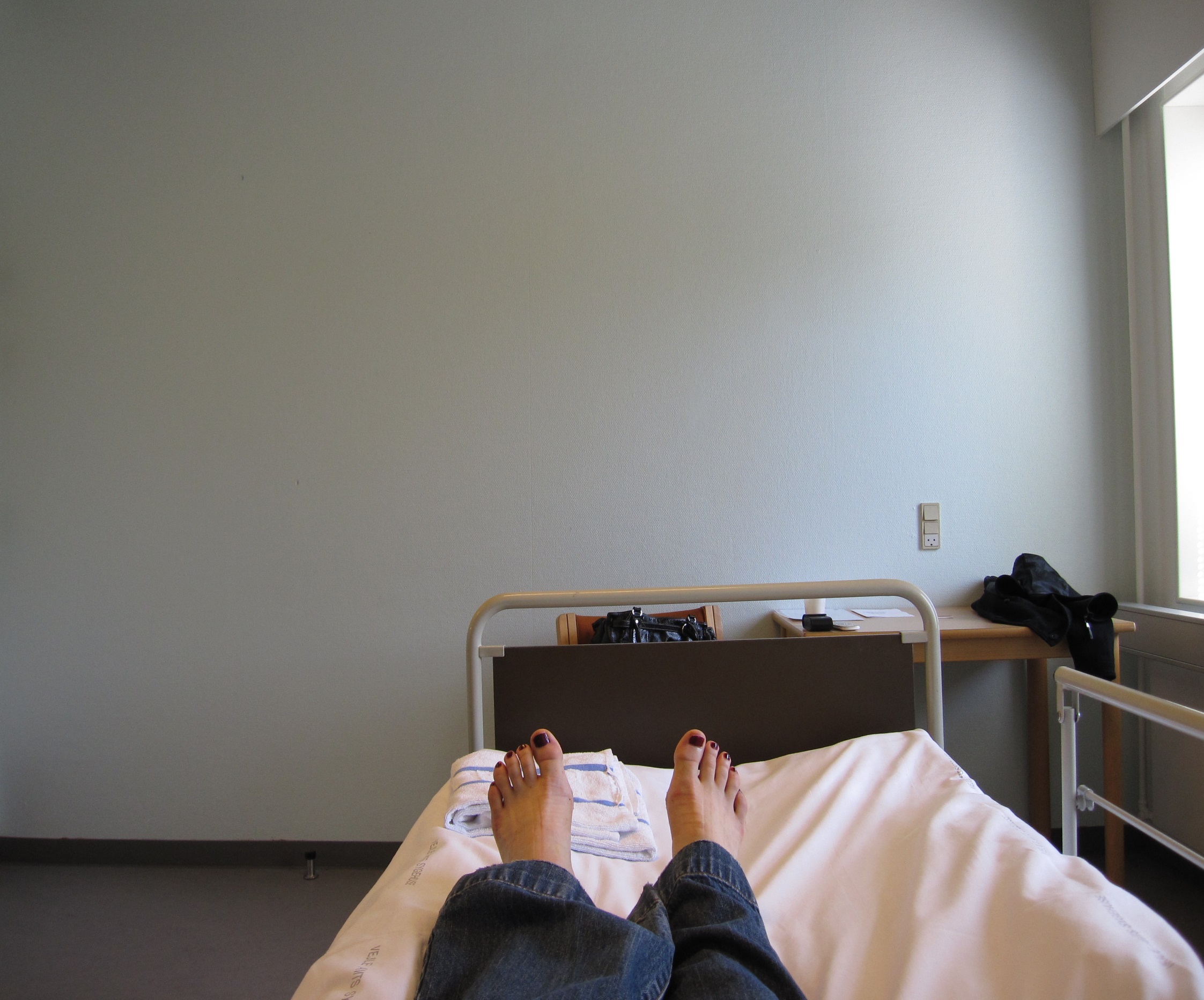 Bodystorming – metode til feltarbejde på eksisterende afdelinger
Styrker:
Mulighed for at få patientens øjne med. Psykiske patienter er meget sårbare. 
Indsigt der kvalificerer det efterfølgende arbejde med mock ups

Svagheder:
Tidskrævende
Etiske overvejelser
13. september 2017
21
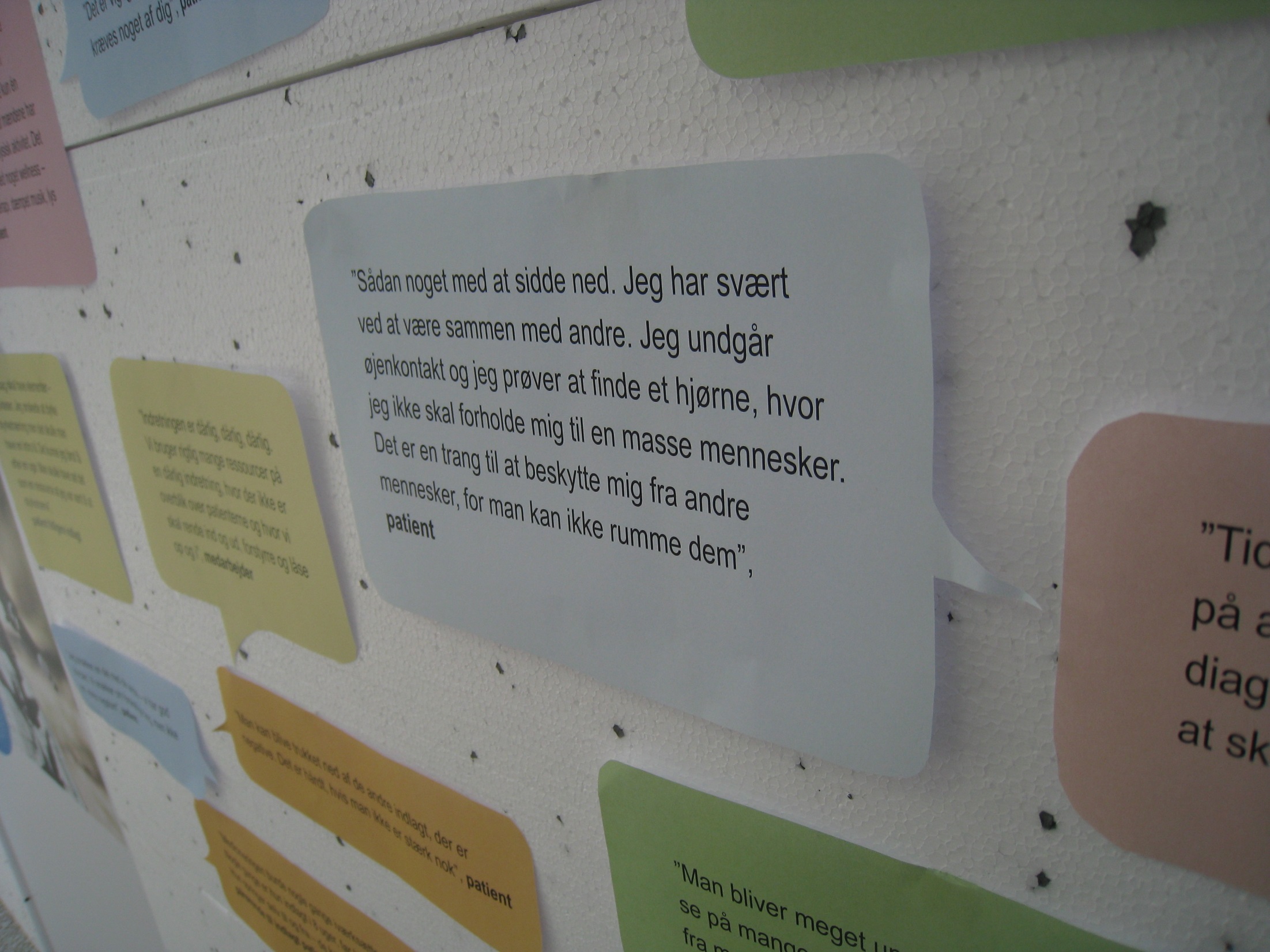 1:1 mock up – i projekteringsfasen
Billedanalogier og empati-vægge
Styrker:
Mulighed for at ‘sætte stregerne’ rigtigt
81% af medarbejdere følte sig inddraget 

Svagheder:
Kun udpluk af funktionerne, der kunne testes
Styrker:
Tage afsæt i patientens inputs – fokus på livsoplevelser og ikke systemverdenen

Svagheder:
Stadig behov for mere aktive patientinputs
13. september 2017
22
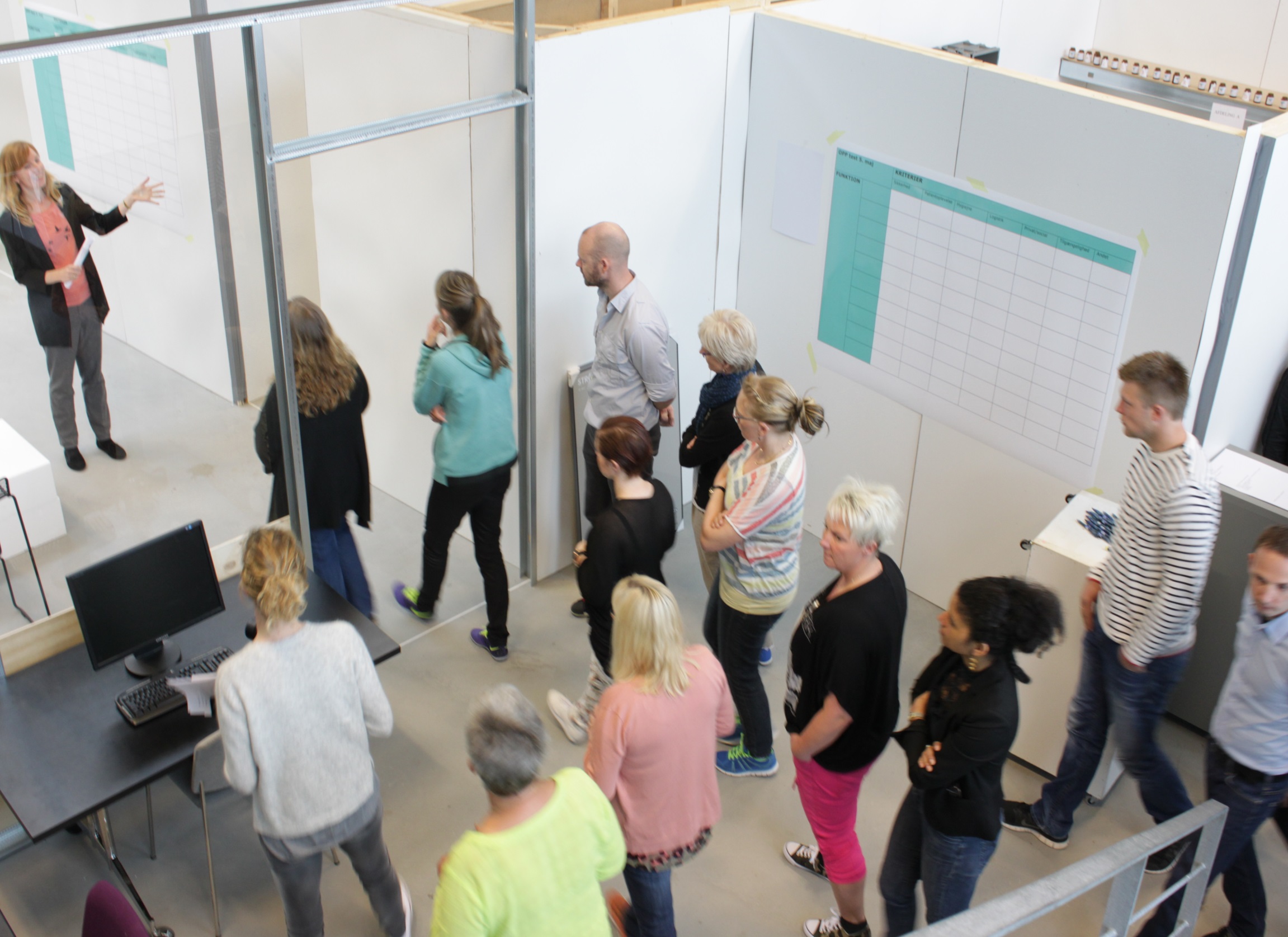 1:1 mock up – i projekteringsfasen
Styrker:
Mulighed for at ‘sætte stregerne’ rigtigt
81% af medarbejdere følte sig inddraget 


Svagheder:
Kun udpluk af funktionerne, der kunne testes
13. september 2017
23
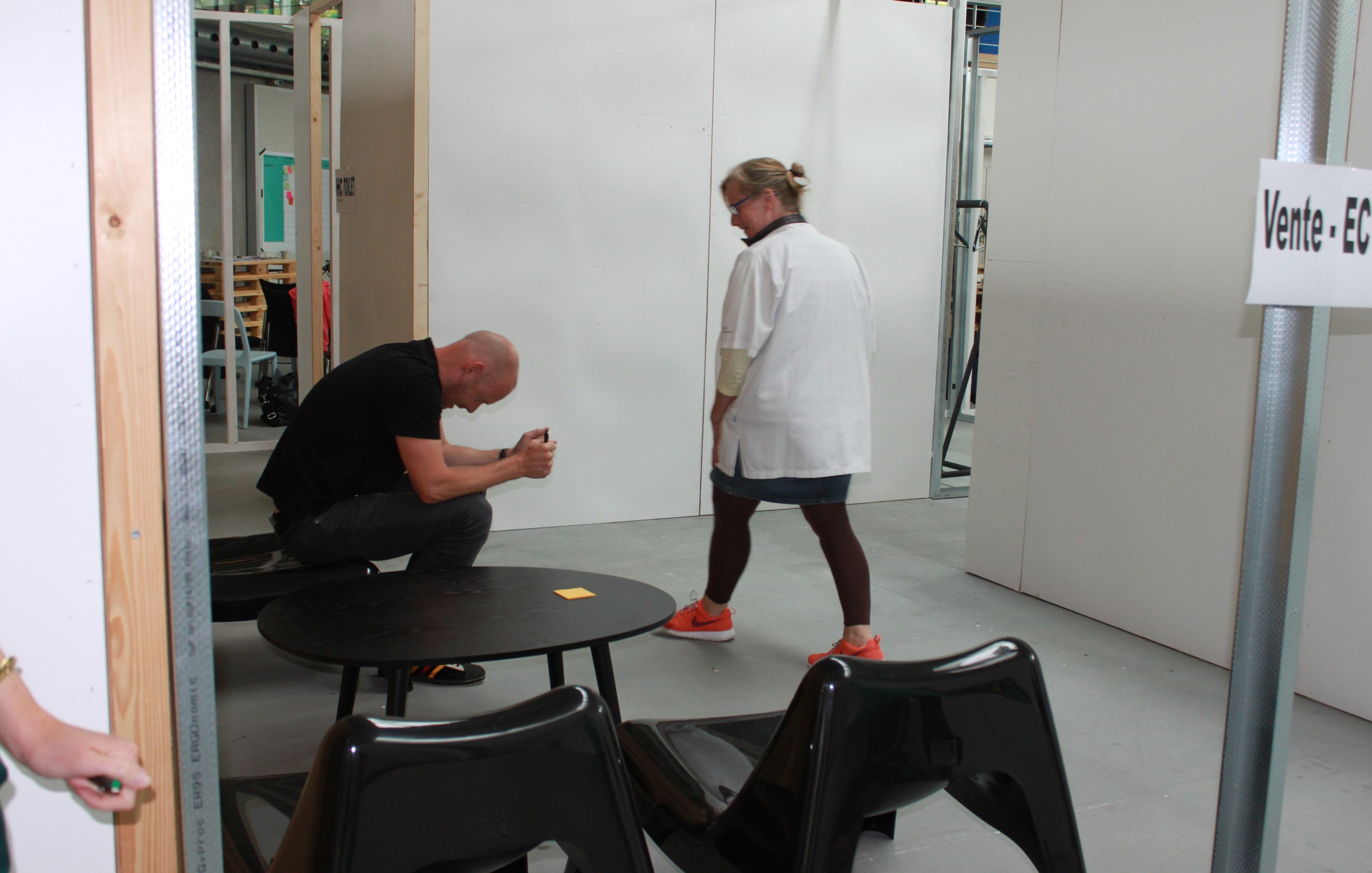 1:1 mock up – inviter kolleger fra andre afdelinger
Styrker:
Mulighed for at afprøve fremtidens arbejdsgange, fx FAM
Opdyrkning af ny fælles samarbejdskultur

Svagheder:
13. september 2017
24
Sygehus Sønderjylland Fælles Akutmodtagelse (FAM)

Test i næsten færdigt byggeri
Formål: 
Forberede medarbejderne i den ny FAM
Afprøve udvalgte patientforløb
Give anbefalinger til ændringer i brugen af lokalerne eller ændringer i arbejdsgange
13. september 2017
25
SDSI´S rolle

Facilitering af proces – brugermøder og test i byggeri
Feltstudier
Opsamling og anbefalinger
13. september 2017
26
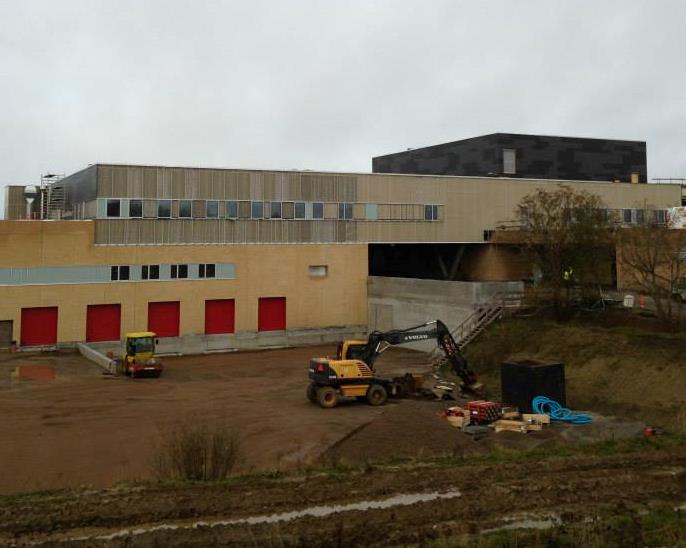 Baggrund
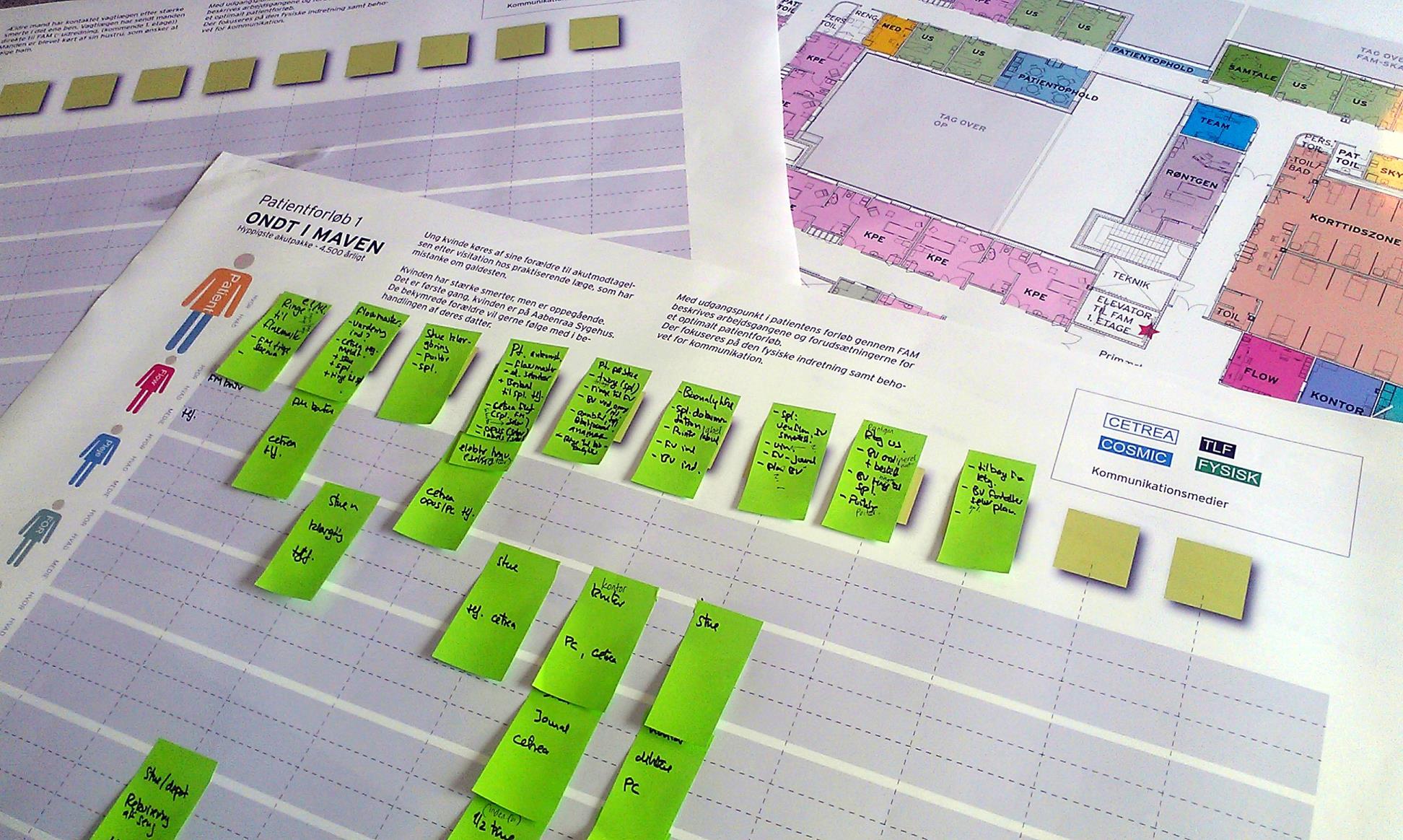 Brugermøde 1
Styrker:
Mulighed for at ”tænke ud af boksen”

Svagheder:
Vanskeligt at ”tænke” sig frem til nye  arbejdsgange, Kroppen bruges ikke
Forberedelse: 
Beskrivelse af optimale arbejdsgange omkring de udvalgte patientforløb
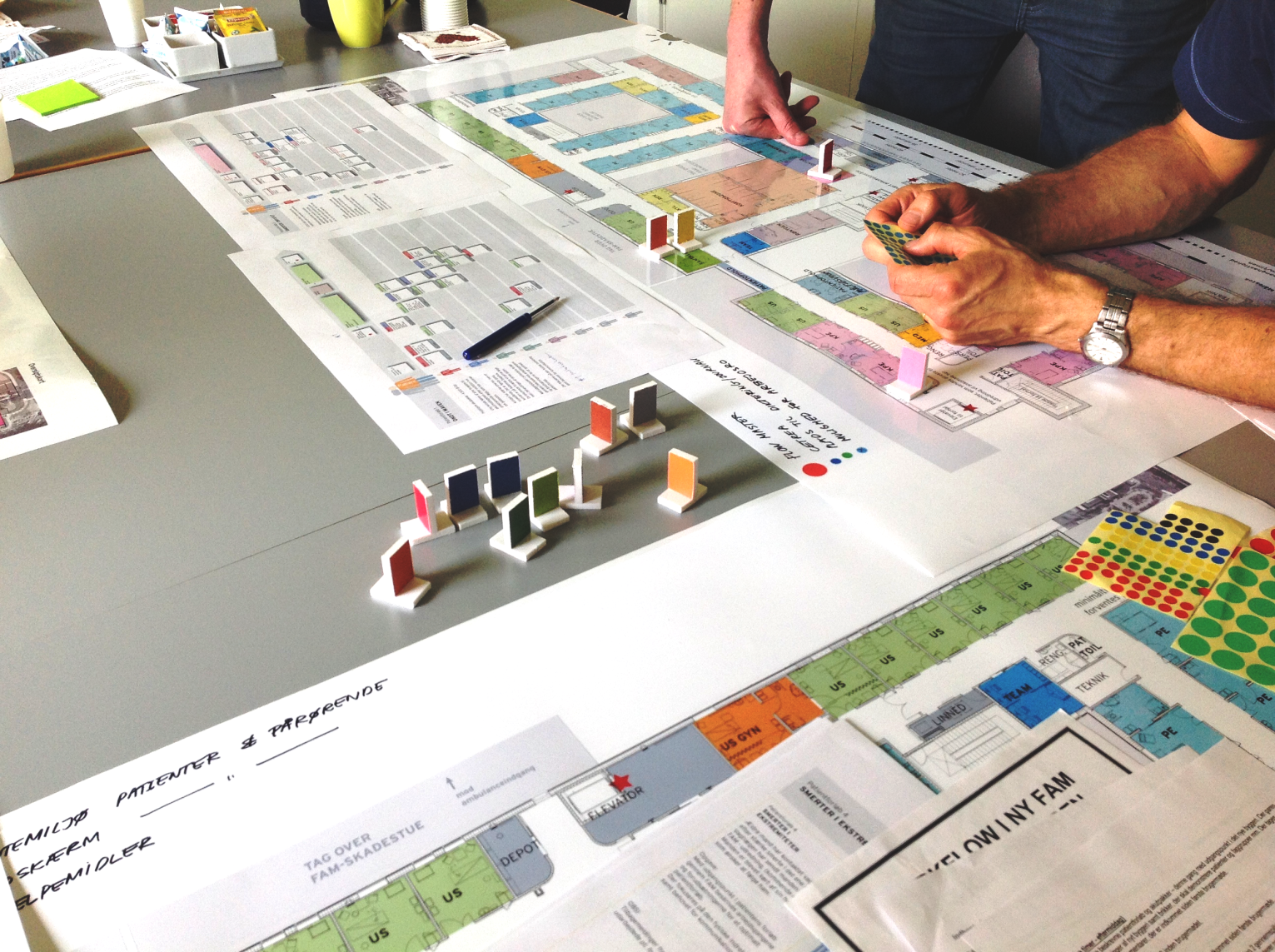 Styrker:
Synliggør og diskuterer arbejdsgange, som kan være skjulte for andre faggrupper.
Muligt at overskue store dele af byggeri.
Muligt at lære bygningen at kende

Svagheder:
Begrænset test
Kroppen bruges ikke
”BRÆTSPIL”
Gennemspilning af de udvalgte patientforløb/akutpakker.
Fokus på personalets arbejdsgange
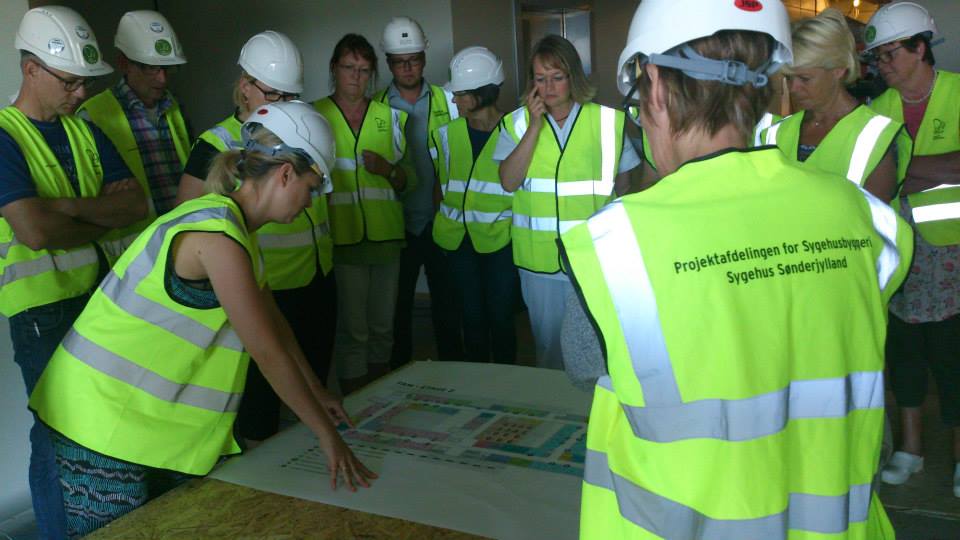 Styrker:
Gennemspilning – fokus på patientens forløb
Lære bygningen af kende – forberedelse til indflytning

Svagheder:
Stort setup
Byggeri kan ikke ændres – kun arbejdsgange eller funktioner
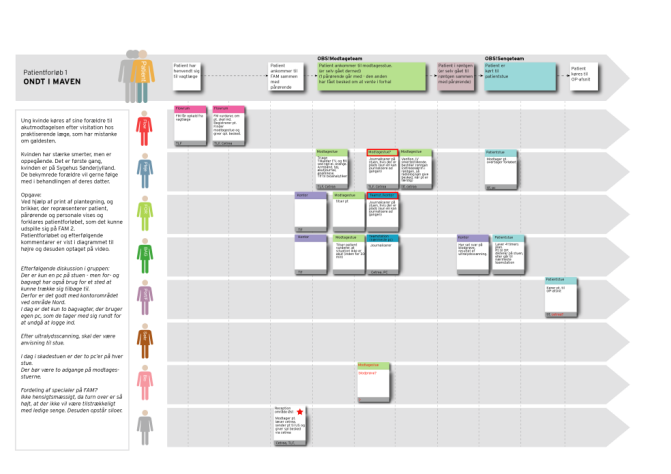 TEST I FÆRDIGT BYGGERI
Gennemspilning af de udvalgte patientforløb/akutpakker.
Testforløb 1
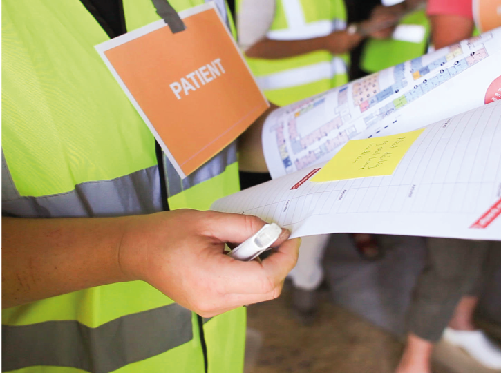 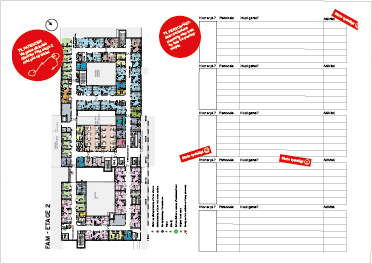 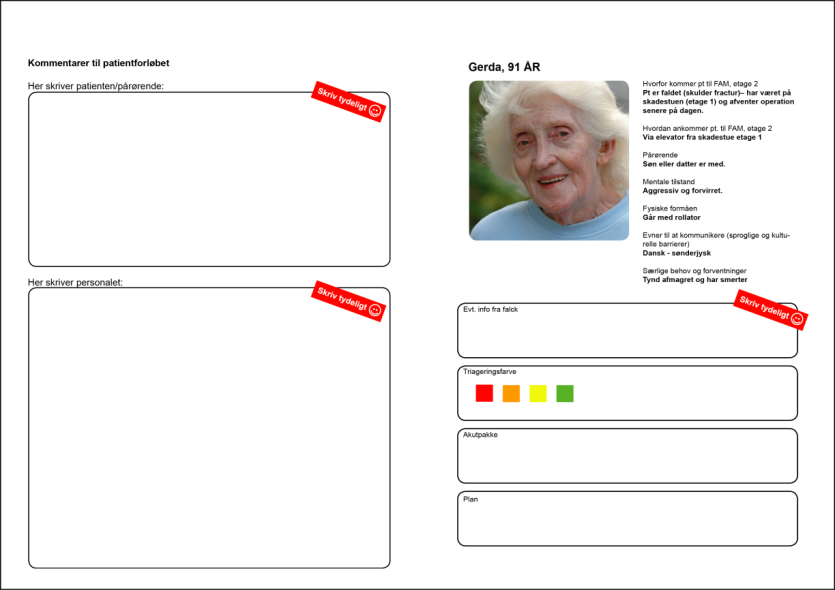 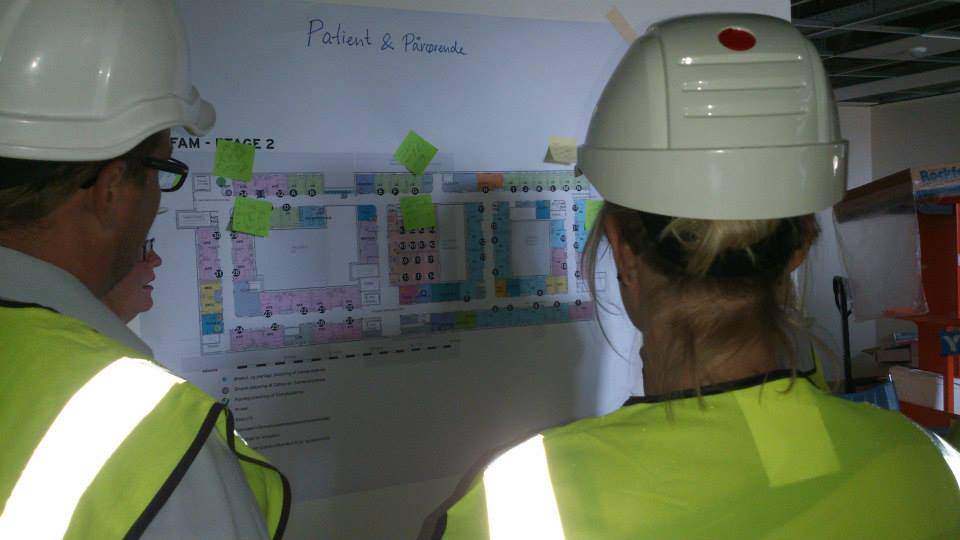 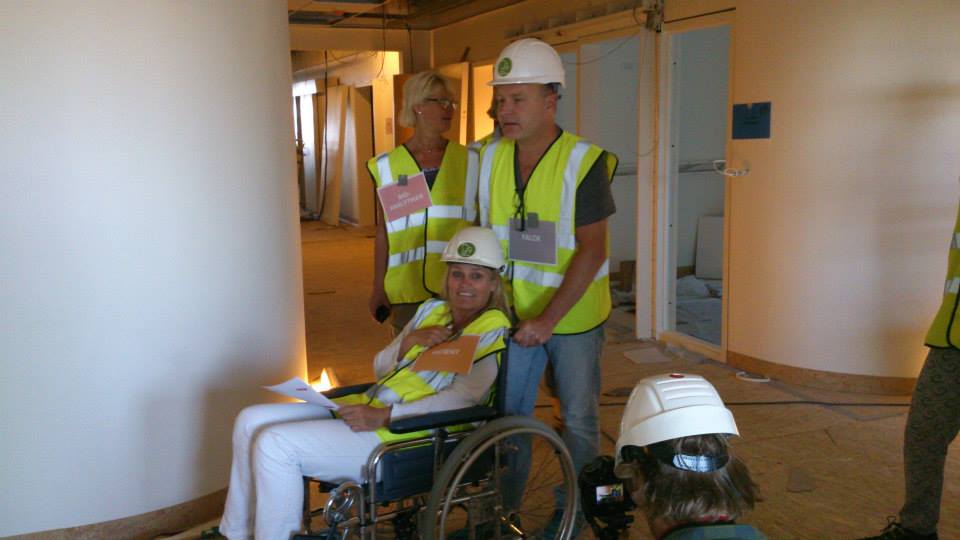 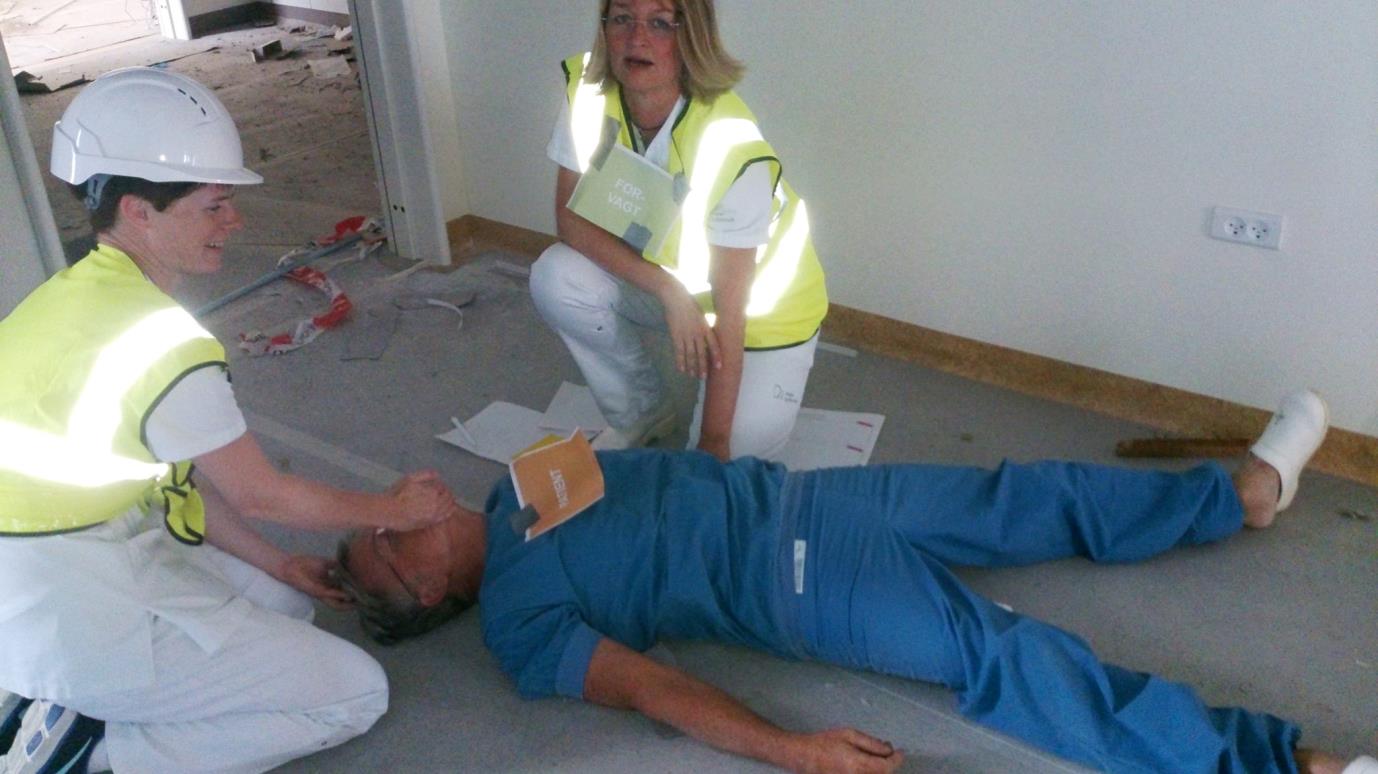 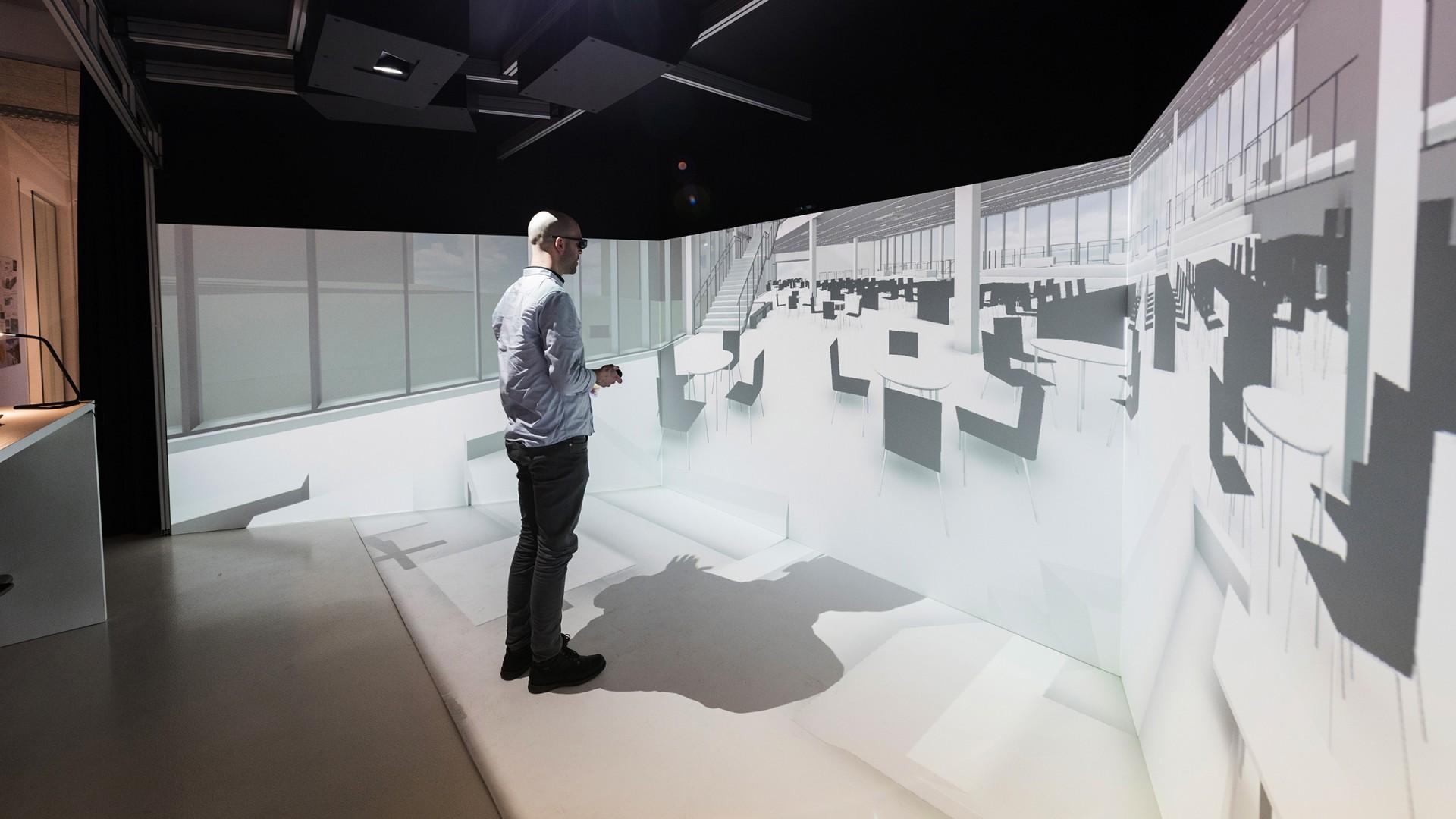 Styrker:
Kan (delvist) foregå fra en PC
Kan bruges til at lære en bygning af kende.

Svagheder:
Ikke troværdig rumlig eller taktil gengivelse.
BIM – Virtual reality
Refleksion og diskussion
Generelle styrker og svagheder
Styrker?
Synliggør udfordringer. Be- eller afkræfte brugernes bekymringer.

Rum og mulighed for at afprøve idéer indenfor givne rammer

Visualisering: Læsbar plantegning, tydeliggørelse af arbejdsgange

Test: ”Spil”, i bygningen – at bruge kroppen

Kilde til at kommunikere byggeprocesser bredt

Kan skabe engagerede medarbejdere på tværs af specialer og afdelinger

At ”lege sammen”: Det er sjovt!
Svagheder?
Forventningsafstemning – hvad kan ændres? Hvilken indflydelse har brugerne? Er det medinddragelse eller medindflydelse?

Kort tid til test – vanskelig kulturforandring.

Forandringer i byggeprojekt – ændrer rammerne for test

 Hvem tager magten i rummet? Mock ups er intense forløb, hvor en gruppe eller et synspunkt kan dominere beslutningsprocesserne
Præmisser?
Ledelsesmæssig forankring. Fx Deltagelse i test og udvalgte brugermøder

Kommunikation: Fx Regnbuen, deltagelse i test

Uddelegering af ansvar: Brugerne bør tildeles opgaver. ”Ambassadører”

Forventningsafstemning – indflydelse? Fx brugerkommissorium
,
”Test i 1:1 mock up afspejler virkeligheden på en helt anden måde end en plantegning gør. Vi får sat dimensioner på udstyret og får en visuel fornemmelse af arbejdsgange, som kan forebygge helt banale fejl”.
”Brugertesten giver plads til dialog og fungerer også som en slags teambuilding. Vi samarbejder – det giver en fællesskabsfølelse, som kommer os til gode i hverdagen med patienterne”.
Overlæge Jørgen Fisker,
Anæstesiologisk-Intensiv Afdeling V
Odense Universitet
13. september 2017
39